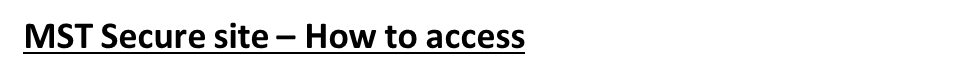 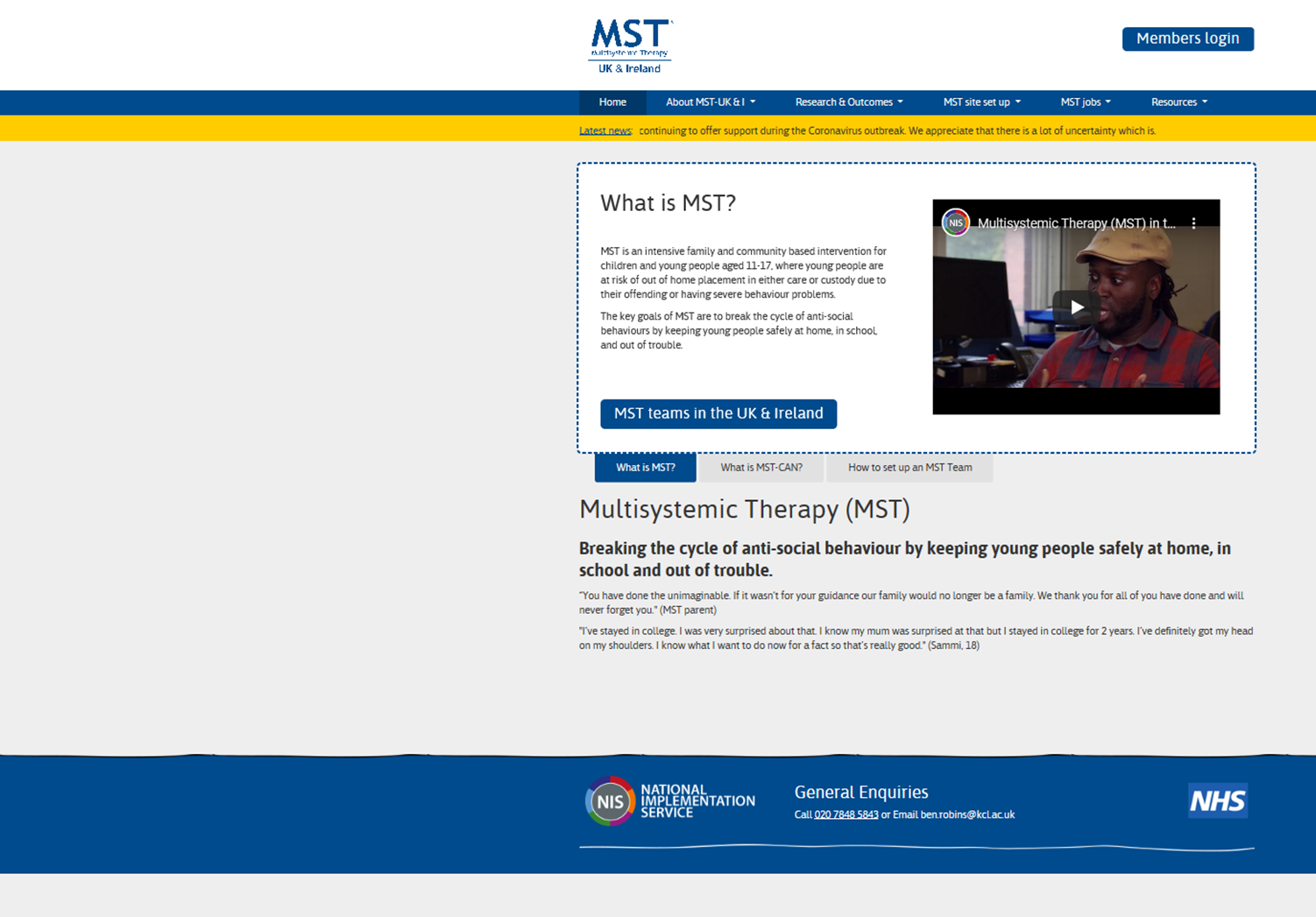 Via the MST UK & I Website
Click here to enter the secure site
Or via - https://secure.ebipmembers.org.uk/
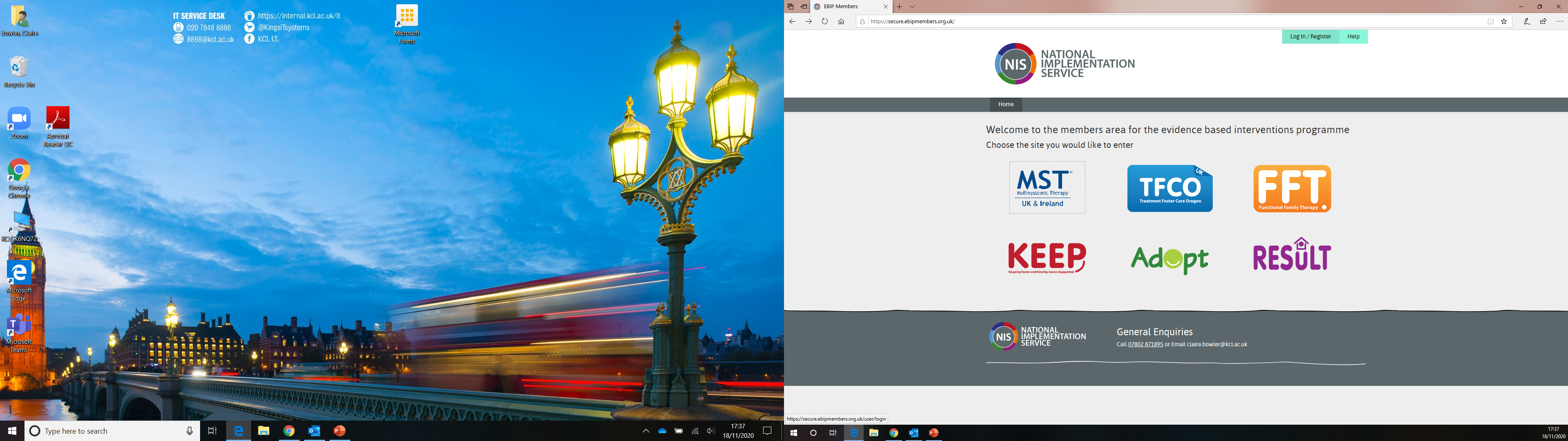 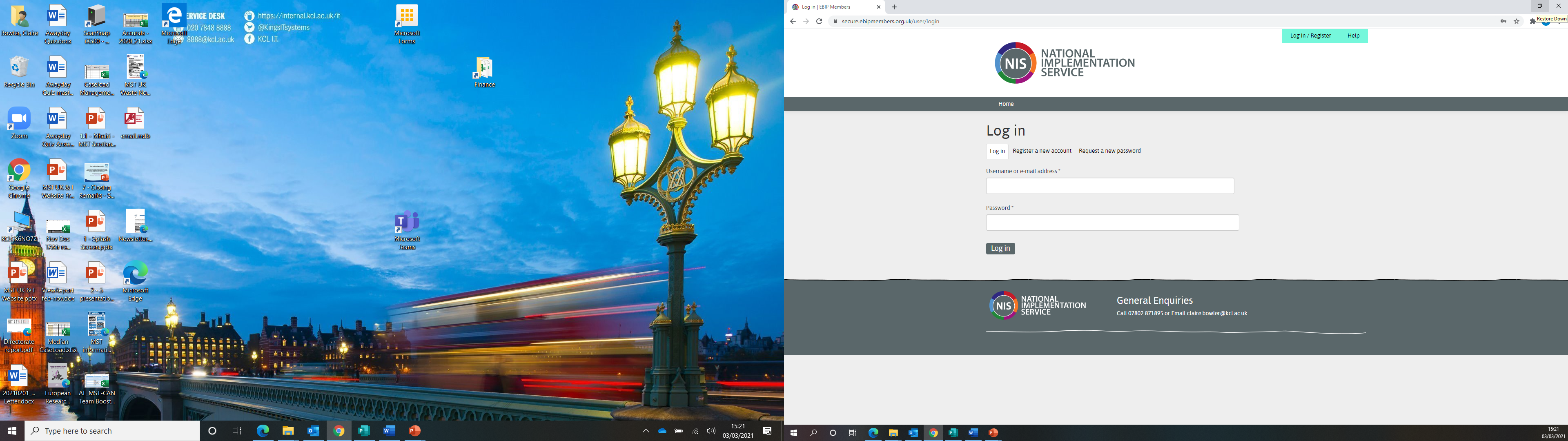 Request for a new account
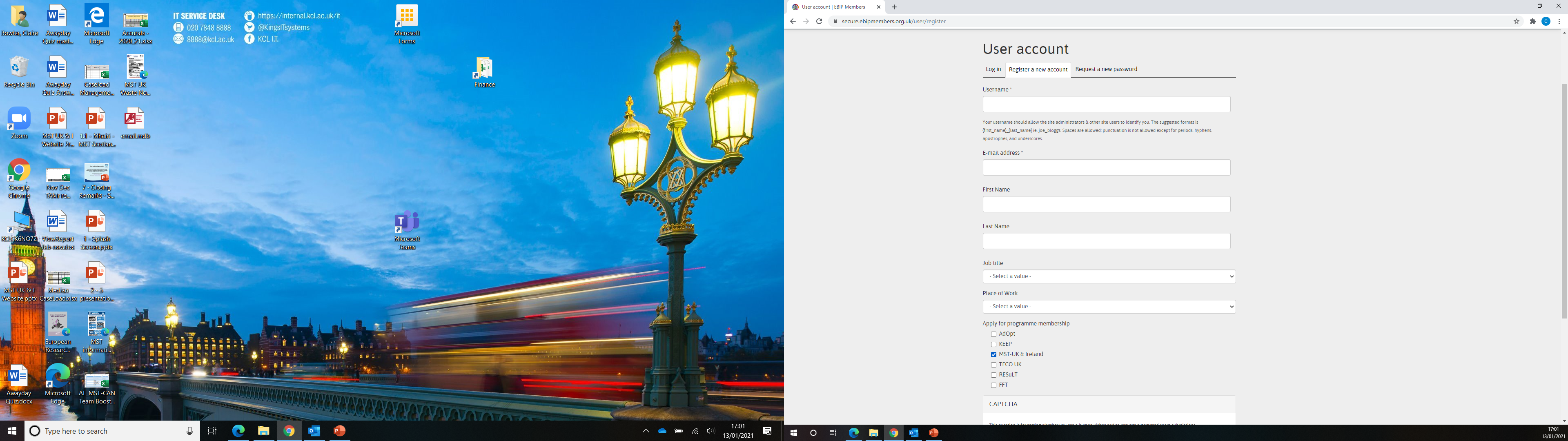 Register with your work email address
Check your junk email folder for password instructions.
Request a new password
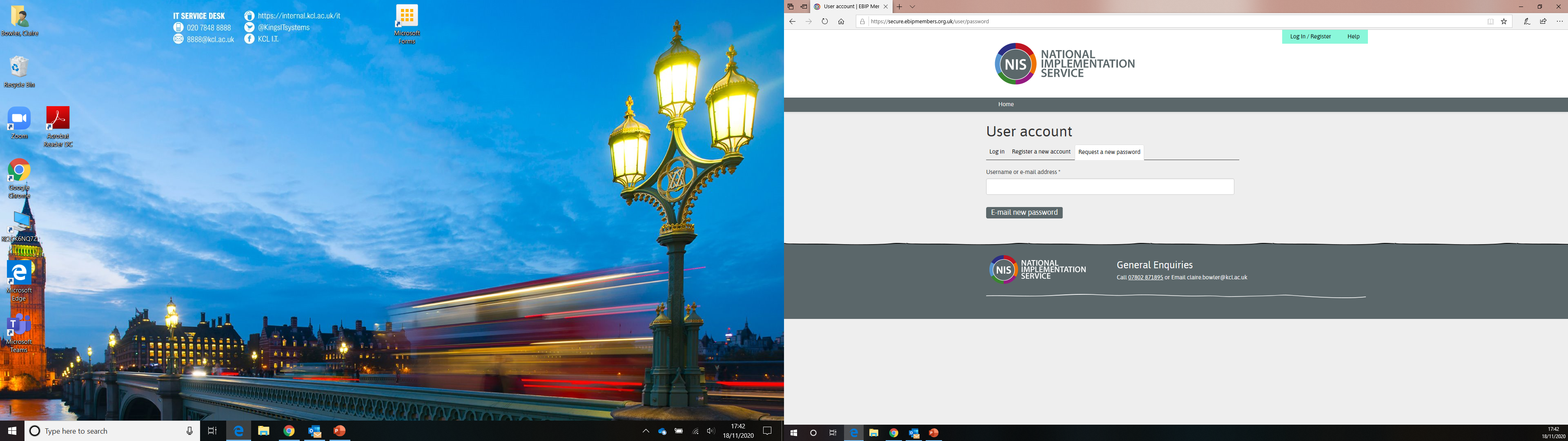 Check your junk email folder for the link to reset your password